Our Attitude Towards Obedience
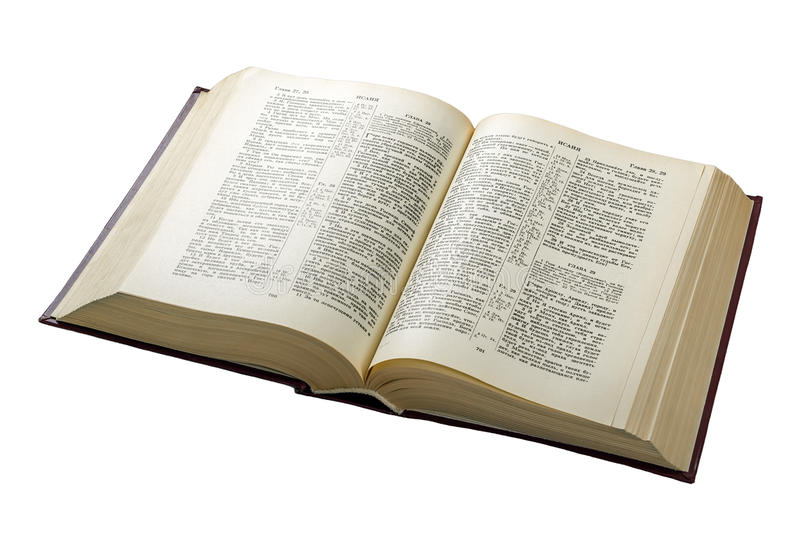 Our Attitude Towards Obedience
1. It is Our Duty 
Luke 17:10
Romans 9:20-21
Ecclesiastes 12:13
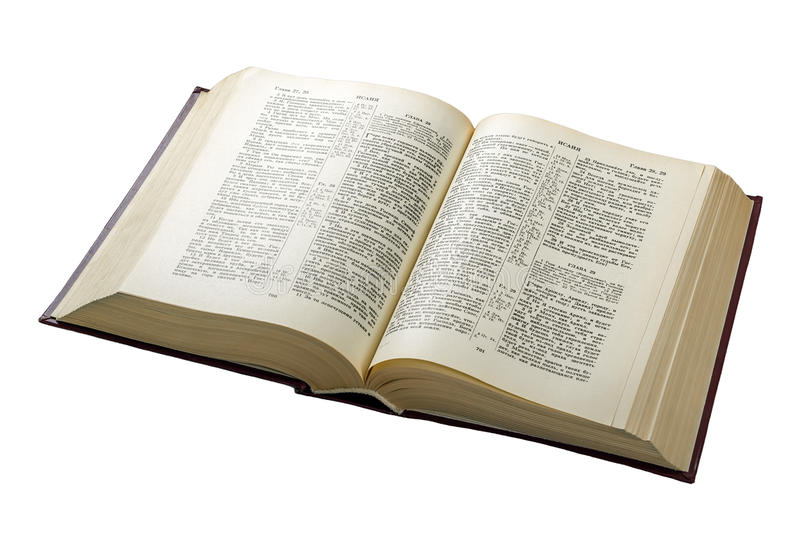 Our Attitude Towards Obedience
2. It is Better Than Sacrifice 
1 Samuel 15:22-23
Isaiah 1:11-20
Jeremiah 7:22-23
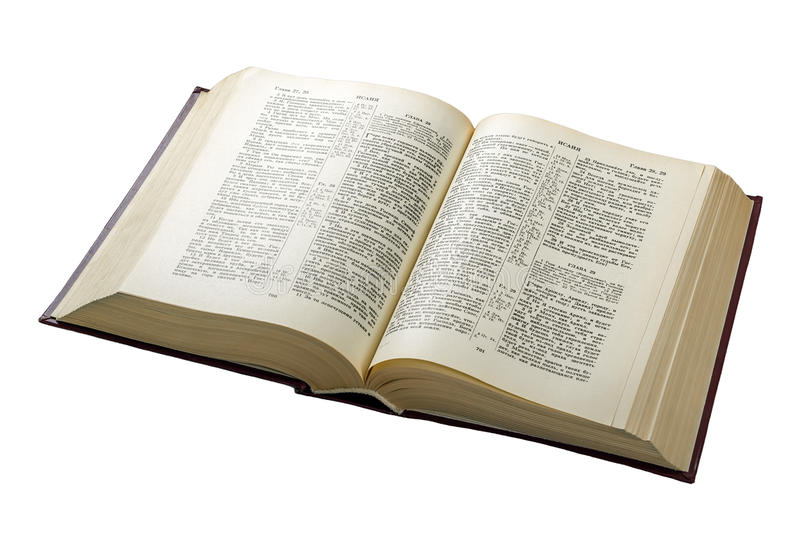 Our Attitude Towards Obedience
3. It is for Our Own Good 
Deuteronomy 6:24
Proverbs 4:1-9
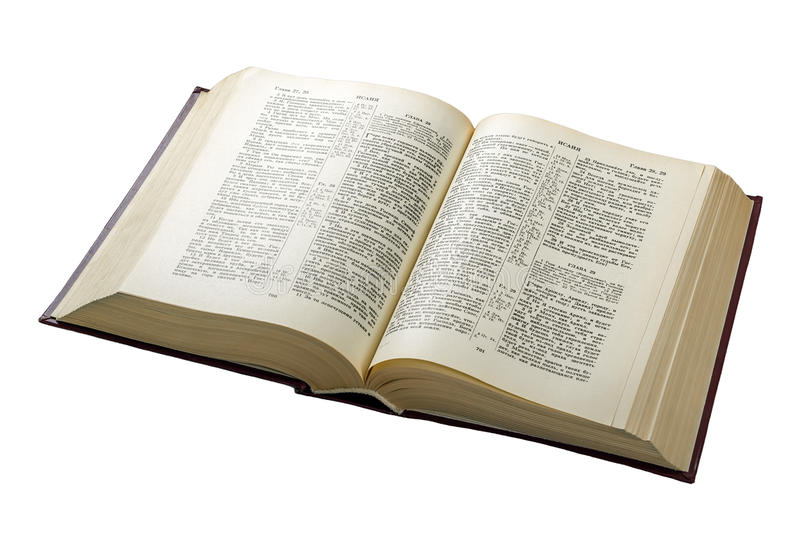 Our Attitude Towards Obedience
4. It Displays Our Love for Christ 
John 14:15, 21-24
1 John 5:3
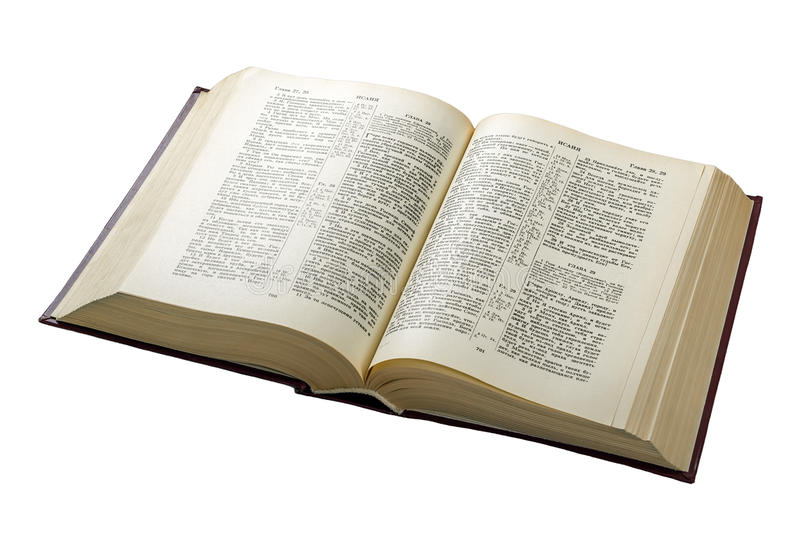 Our Attitude Towards Obedience
5. It Brings Us Joy 
Matthew 11:28-30
Luke 11:27-28
Psalm 119:33-35
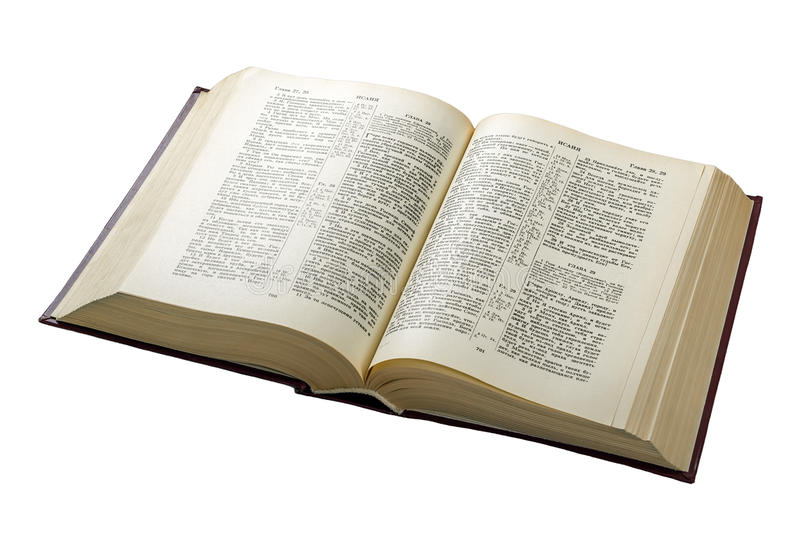 Our Attitude Towards Obedience
6. It Leads to Our Salvation 
Luke 10:25-28
Matthew 7:21
Revelation 22:14
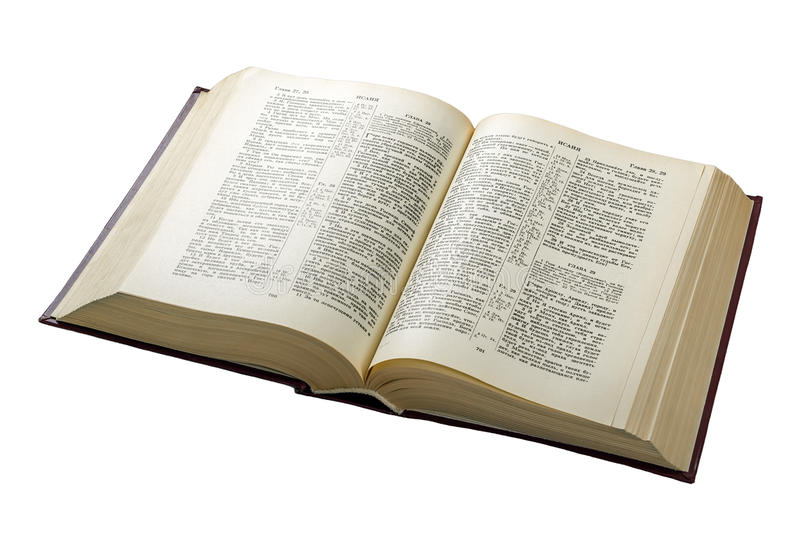 Has Our Attitude Towards Obedience Matured?
6. It Leads to My Salvation 
	        5. It Brings Me Joy
	     4. It Displays My Love for Christ
	   3. It is for My Own Good
	2. It is Better Than Sacrifice 
      1. It is My Duty